SOME POTENTIAL TALKING POINT CHARTS
The Trifecta
Historically Narrow Breadth – Magnificent Seven
The Parabolic Rise
The Doomed Double Top – “M” Formation Pattern
The Warning Trigger Signals
Stealth Liquidity: Coordinated by Treasury & Fed in Two Stages
The “Game of Tightening” – Financial Conditions Index
GDP v GDI -1
GDP v GDI -2
GDP v GDI -3
GDP V Debt
The Illusion of Growth – Debt v GDP
The Yield Curve
No Longer the Fed PUT but rather the Treasury PUT!
The Coming Focus: Scarcity & Currencies
Collectivism v Complexity
High Volatility, Higher Inflation, Higher Rates and Higher Risk Premiums,
The Great Stagflation – The Beta Drought Decade,
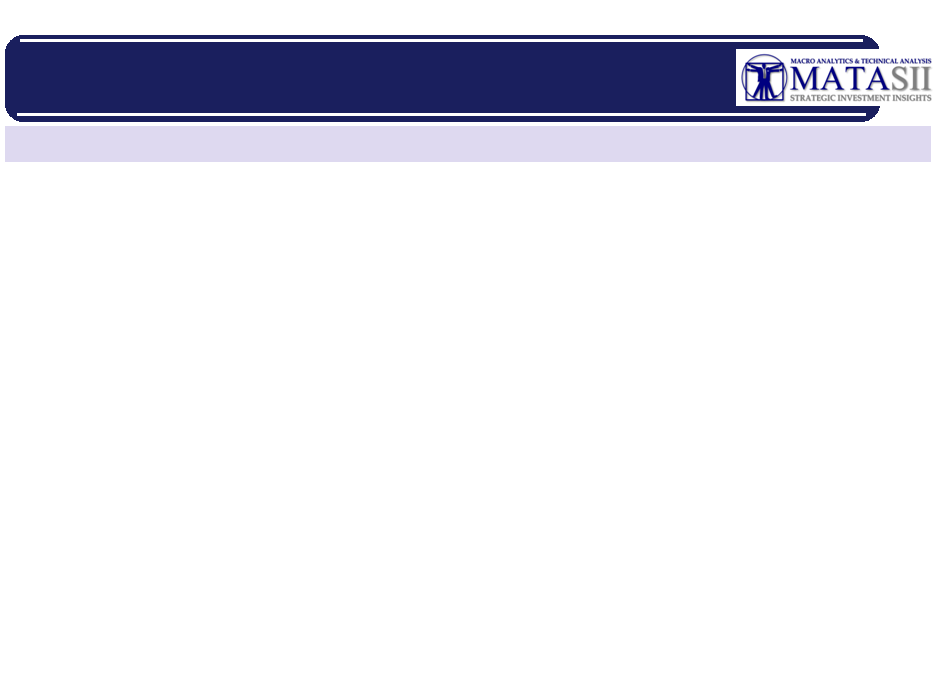 MATASII MACRO MAPS
THE TRIFECTA
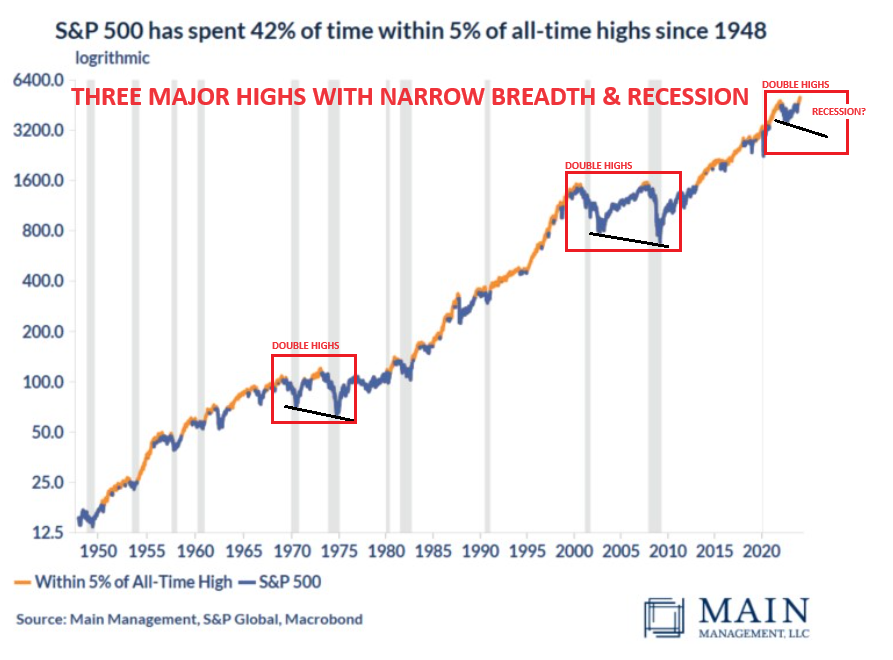 1- EXTREME NARROW
     BREADTH w/ 
     PARABOLIC RISE

2- DOUBLE HIGHS

3- RECESSION 
    on 2nd HIGH
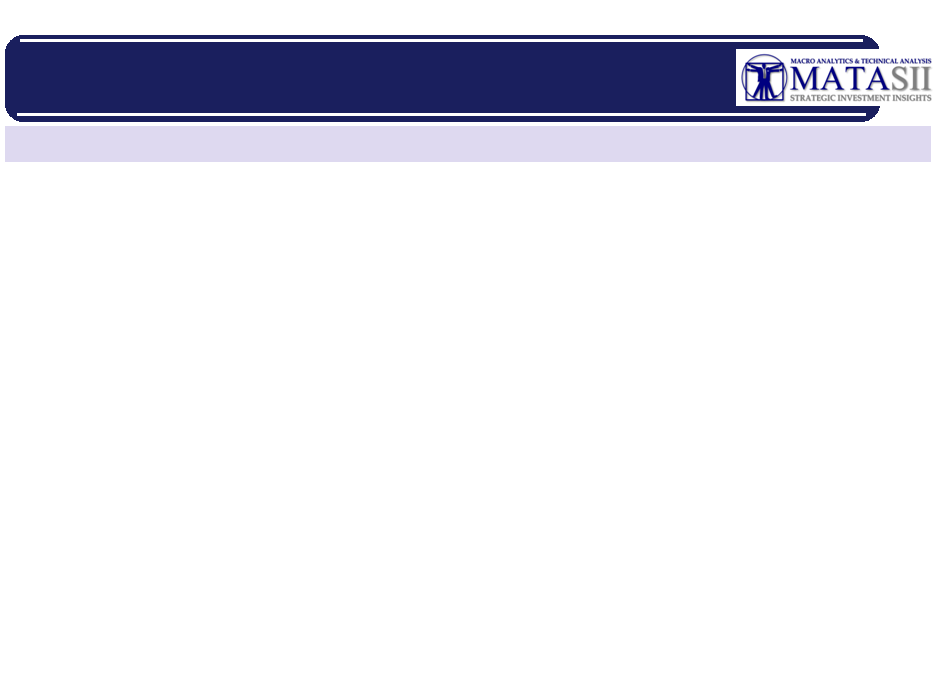 MATASII MACRO MAPS
Historically Narrow Breadth – Magnificent Seven
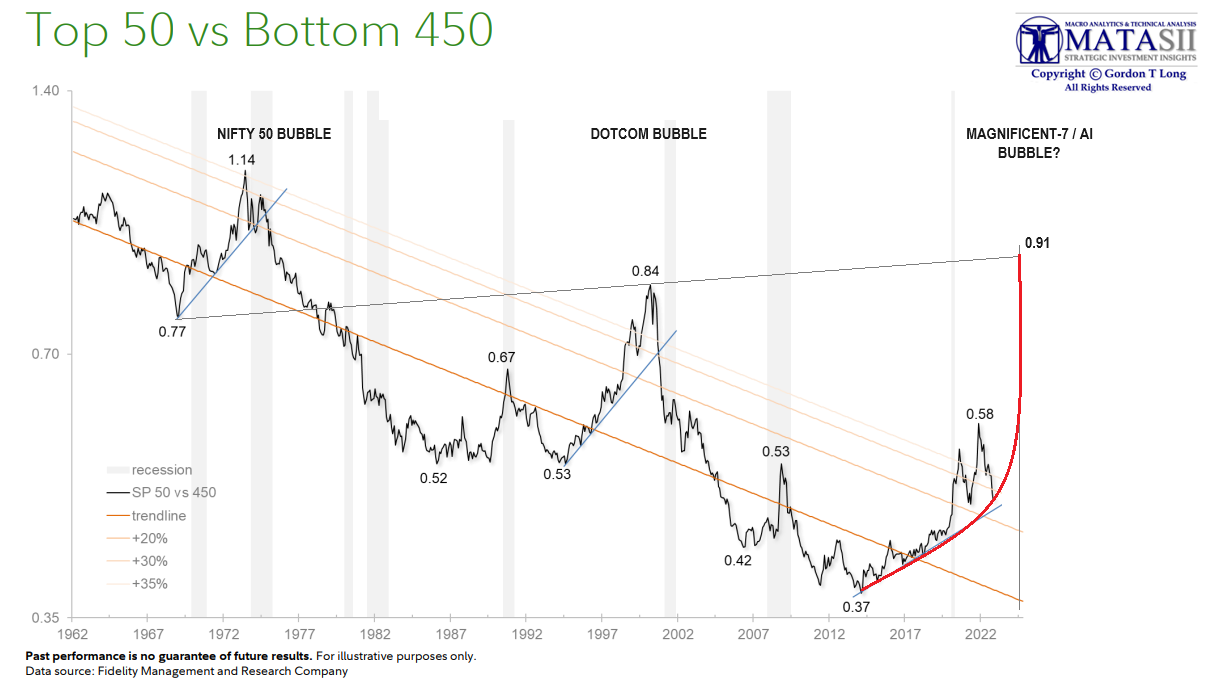 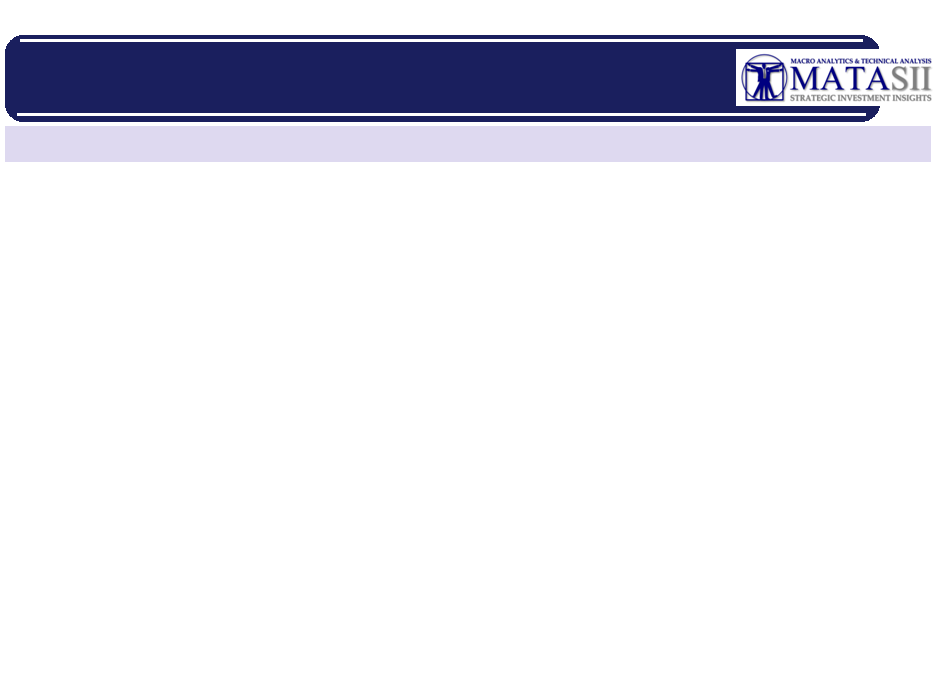 MATASII MACRO MAPS
Longer Term Parabolic Rise
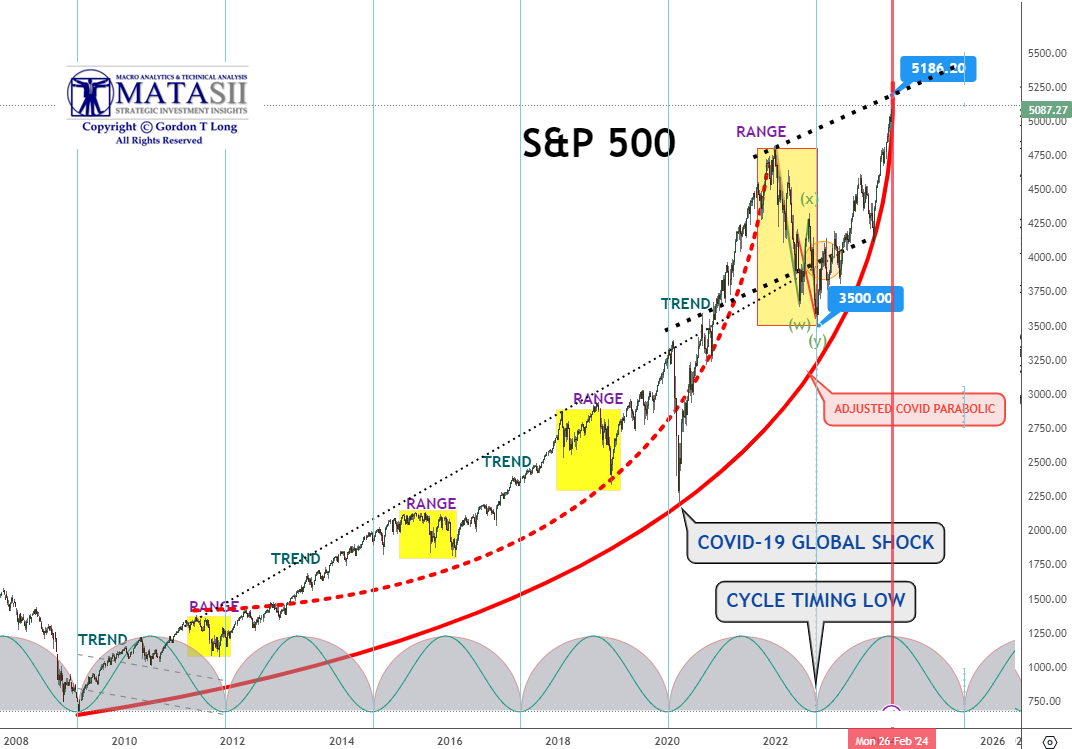 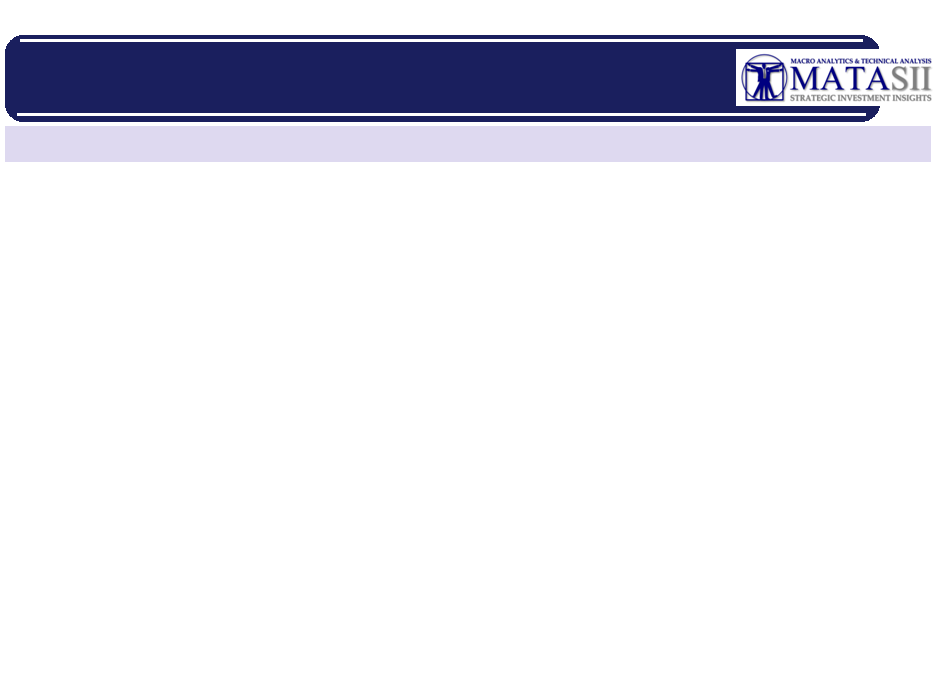 MATASII MACRO MAPS
The Doomed Double Top – “M” Formation
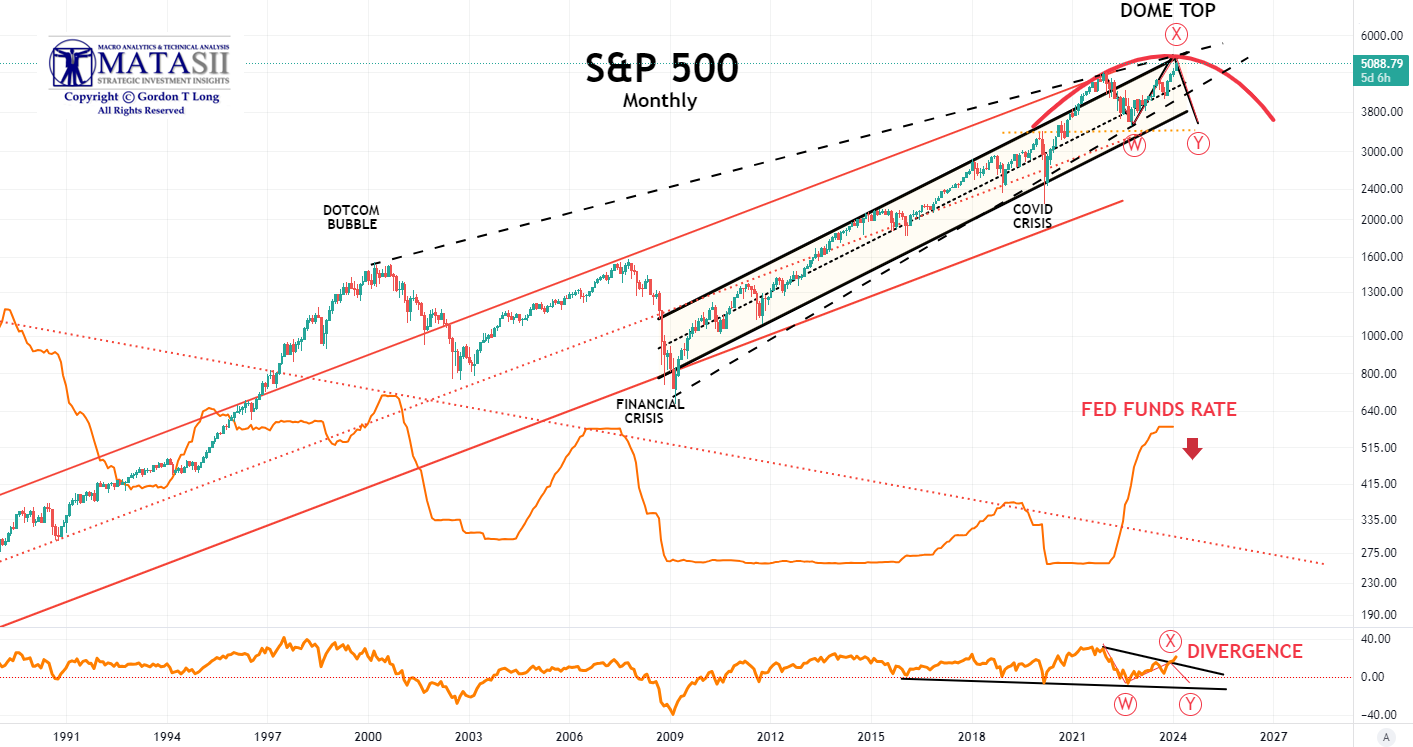 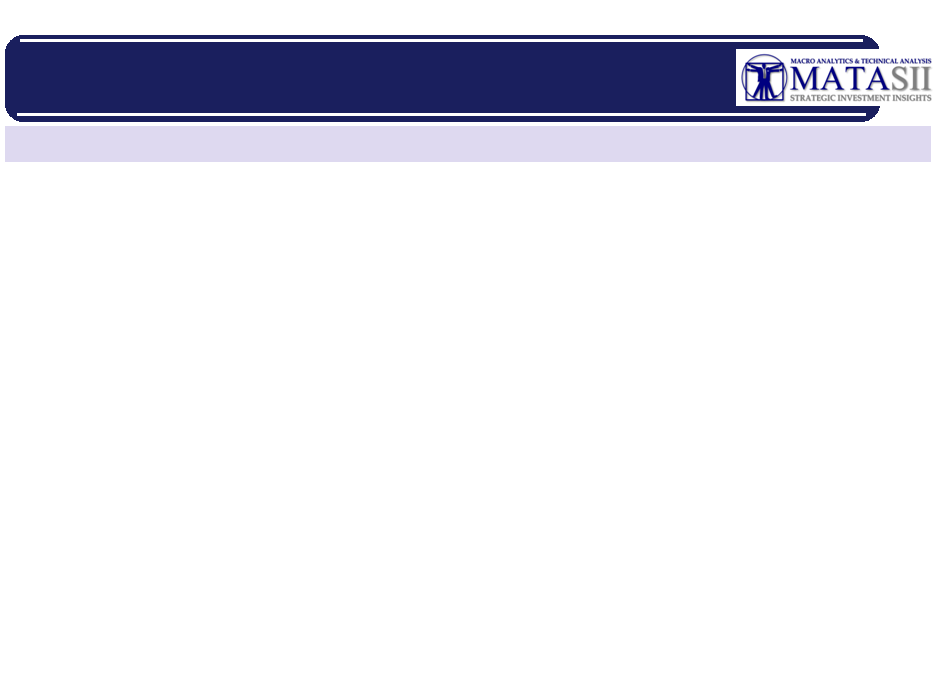 MATASII MACRO MAPS
Warning Trigger Points
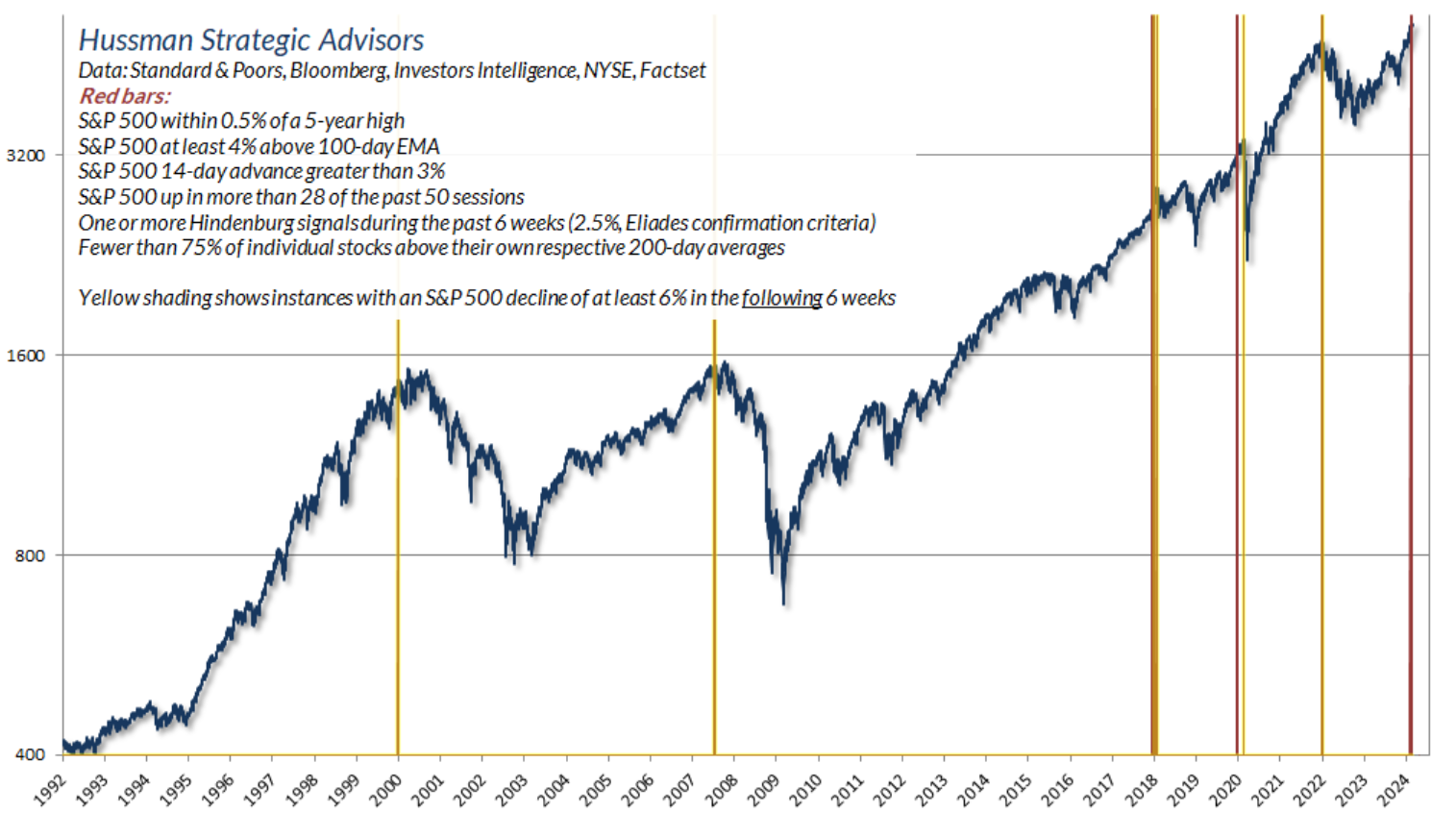 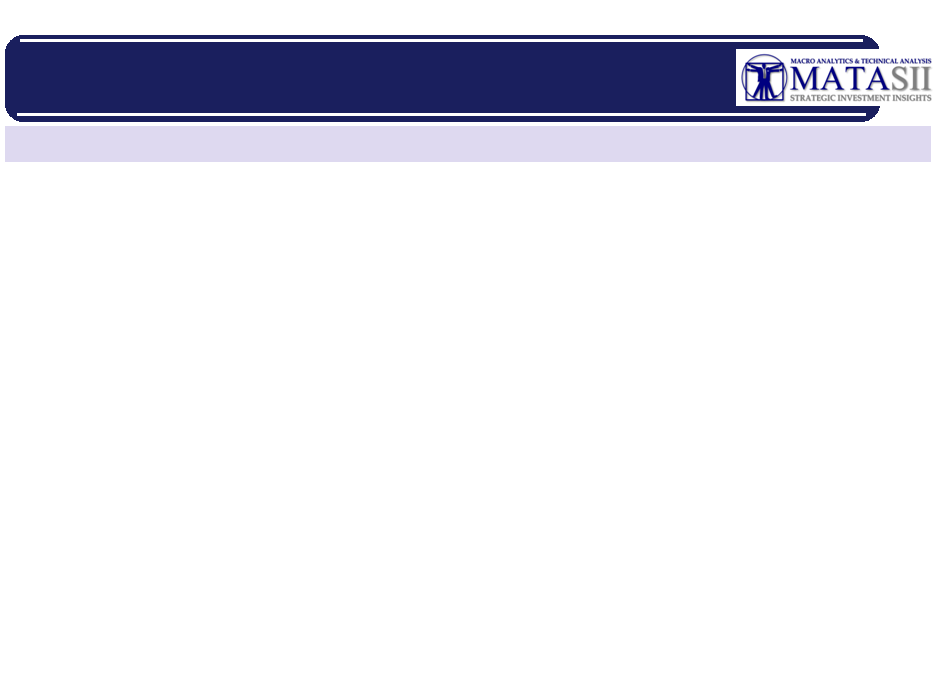 MATASII MACRO MAPS
STEALTH LIQUIDITY COORDINATED BY TREASURY & FED  IN TWO STAGES
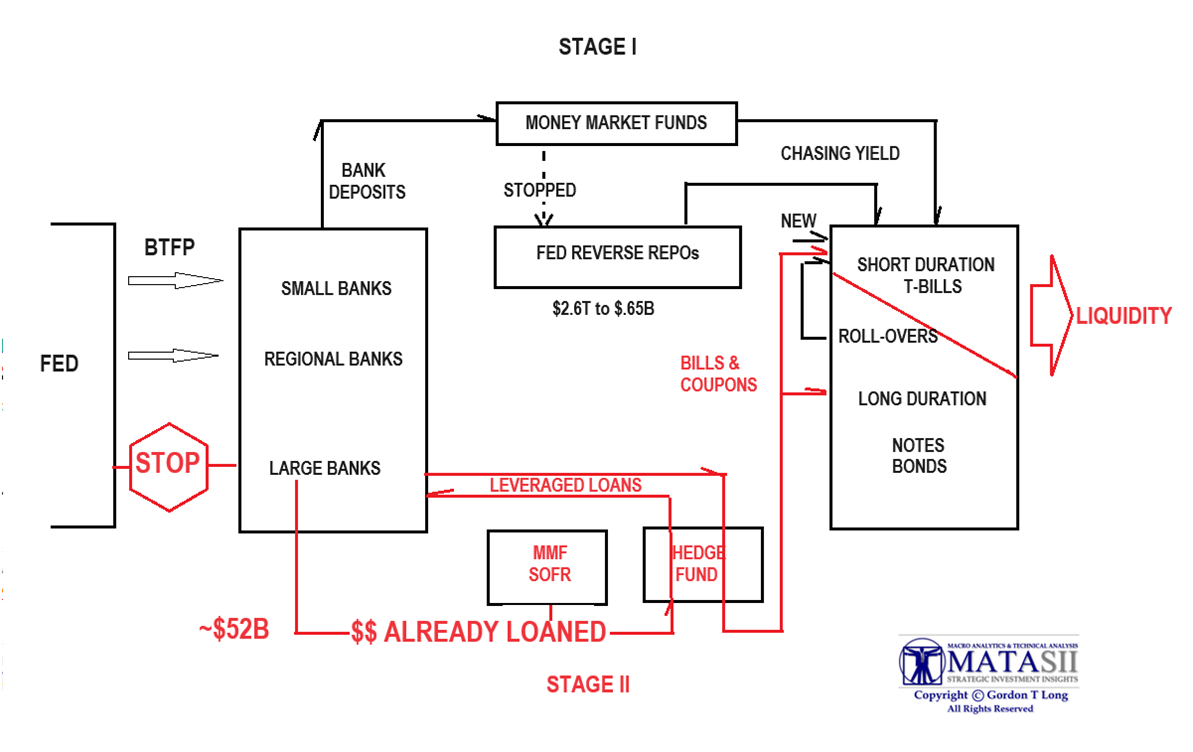 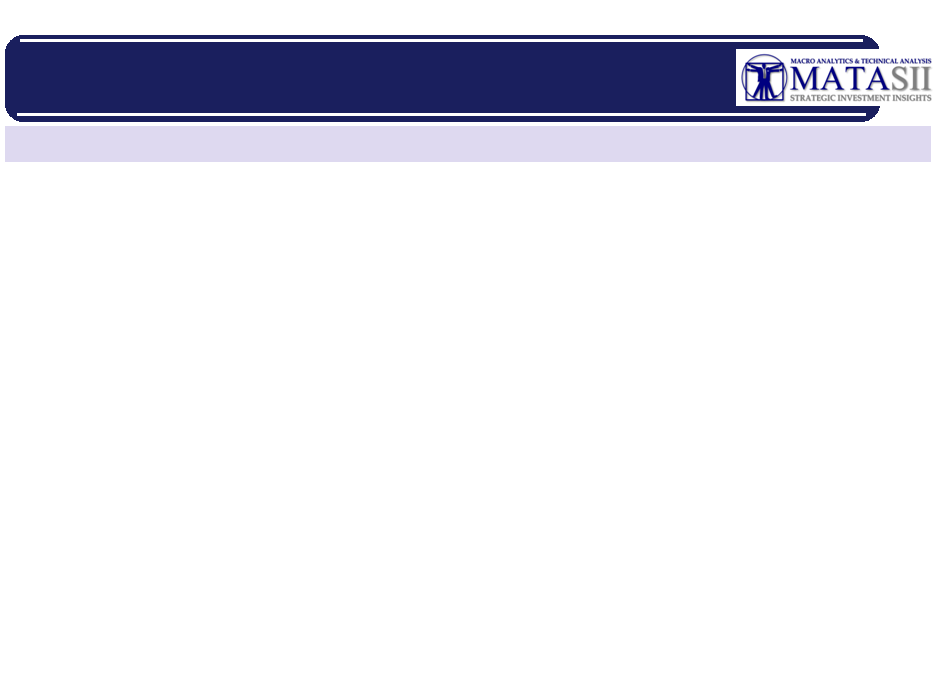 MATASII MACRO MAPS
The “Game of Tightening”
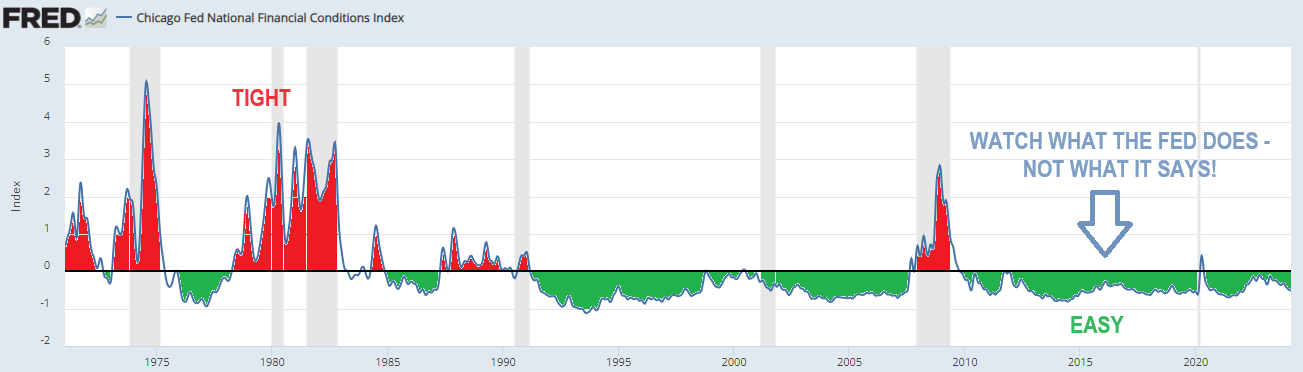 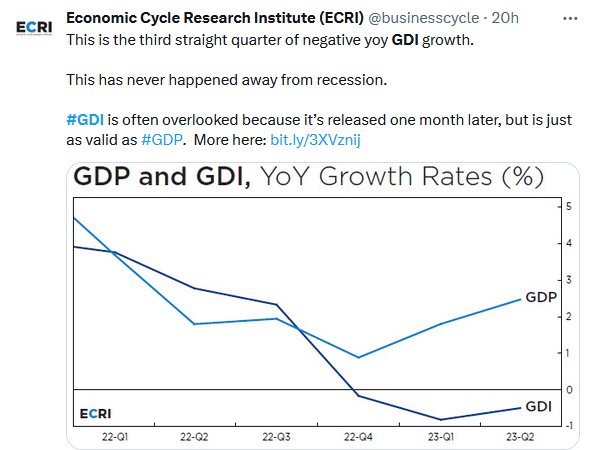 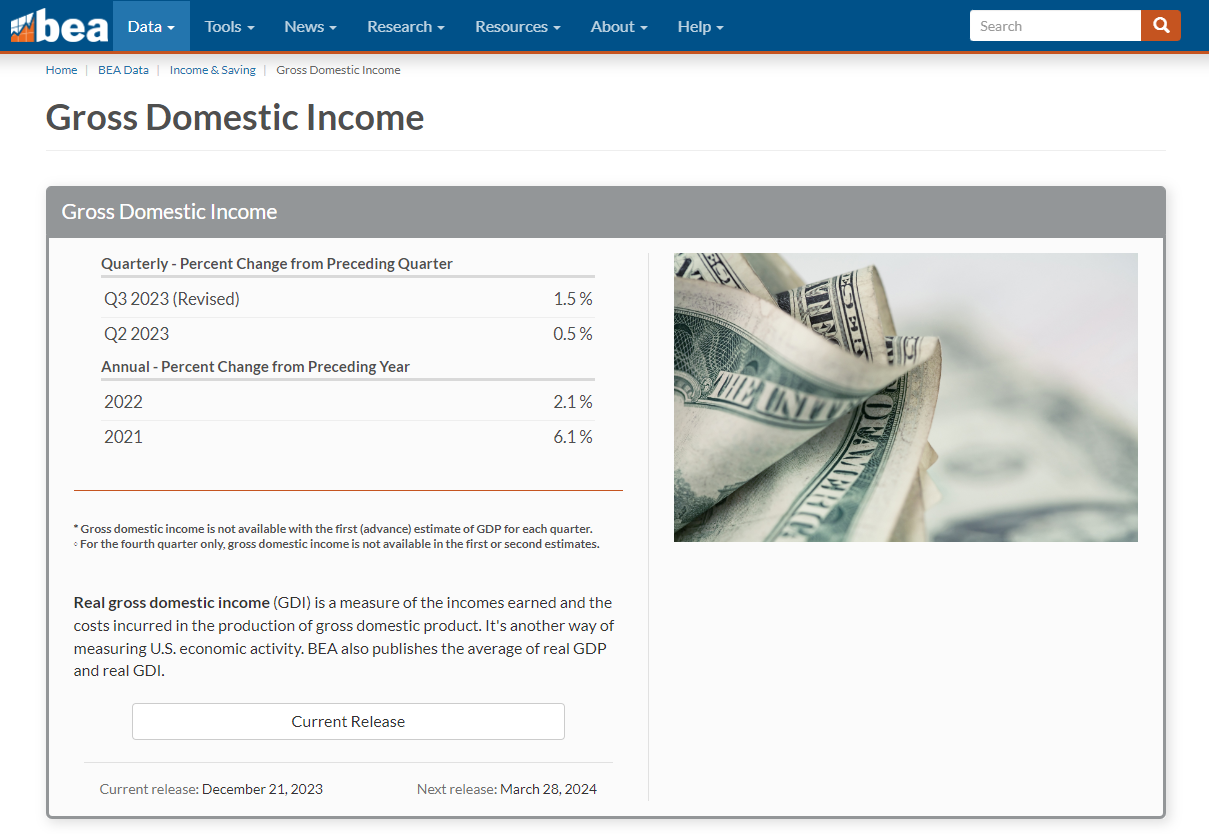 Gross Domestic Product
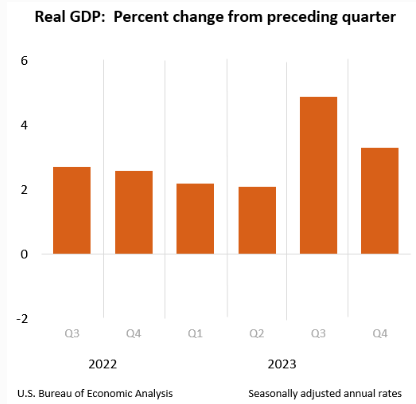 GDP
Q3 2023   5.0%
Q2 2023   3.0%

2022         9.2%        
2021       10.1%
THE ILLUSION OF GROWTH BY DEBT
EXPENDITURES                       INCOMES
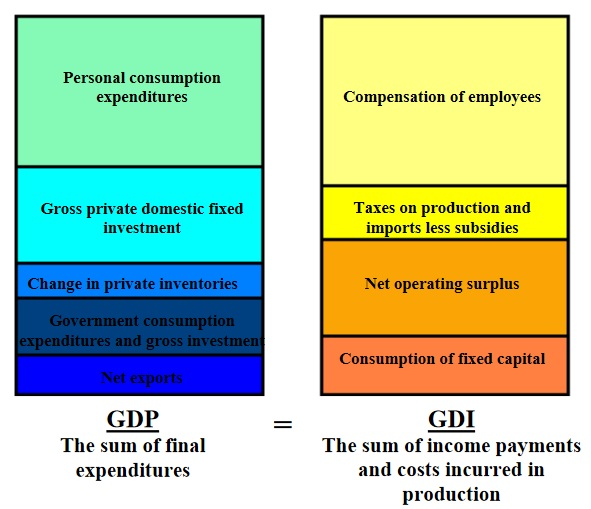 FALLING ON A REAL BASIS


FALLING TAX REVENUES

ZOMBIE CORPORATIONS

FALLING CAPEX
INCREASING AS CREDIT CARD USAGE
EXPLODES


HOUSING & CAR COSTS INCREASING


EXPLODING GOVERNMENT  SPENDING

EXPANDING TRADE DEFICITS
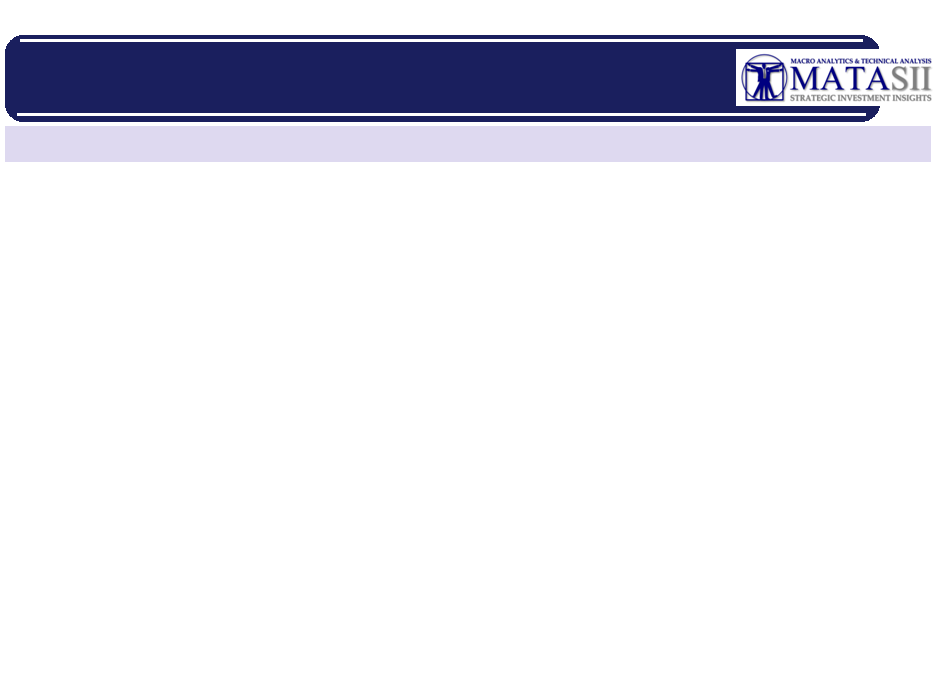 MATASII MACRO MAPS
GDP v GDI
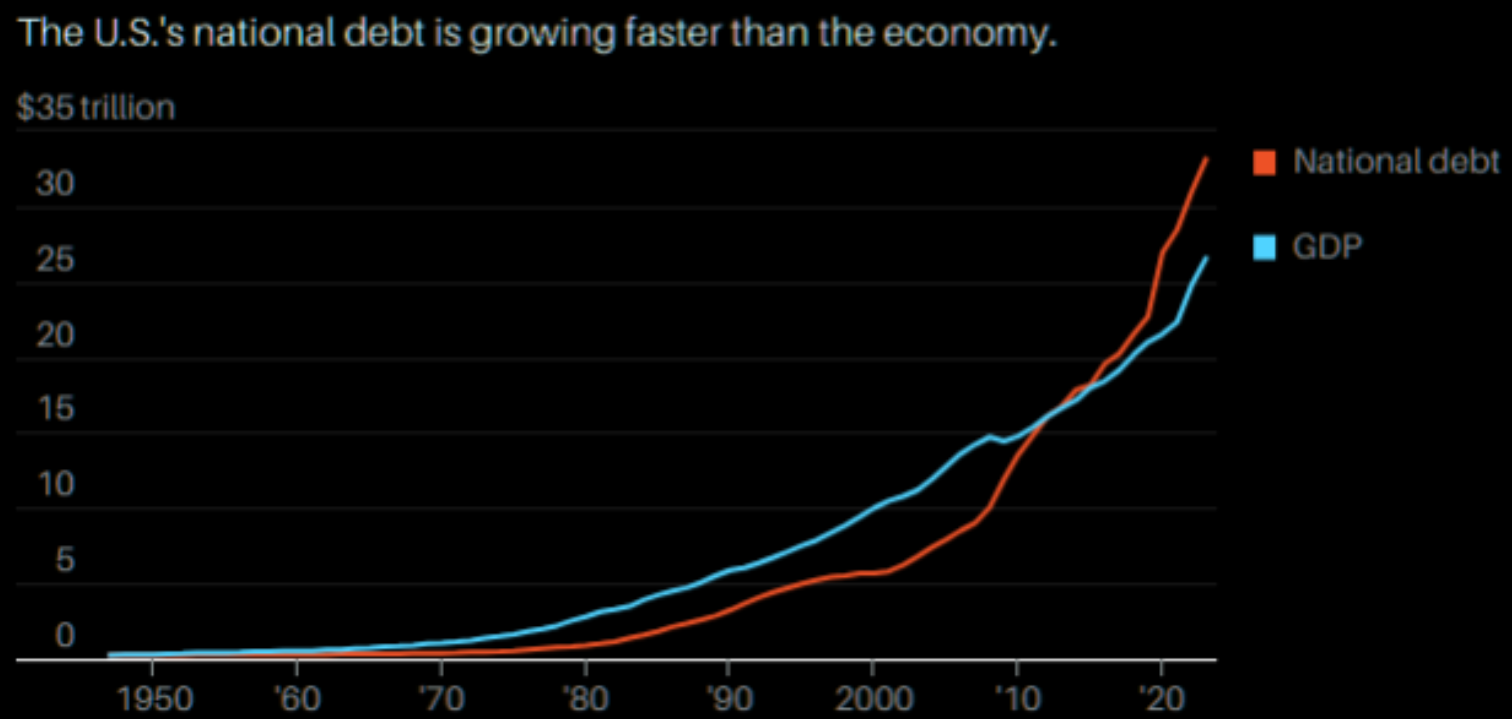 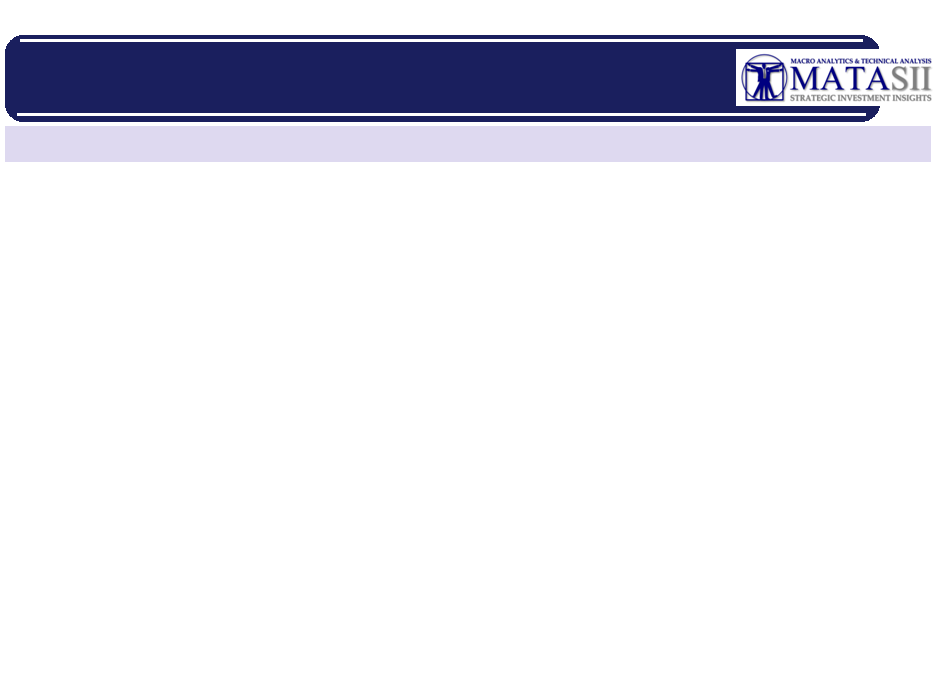 MATASII MACRO MAPS
FLAWED FORMULA – BUILT FOR NON-CREDIT BALANCE OF PAYMENTS
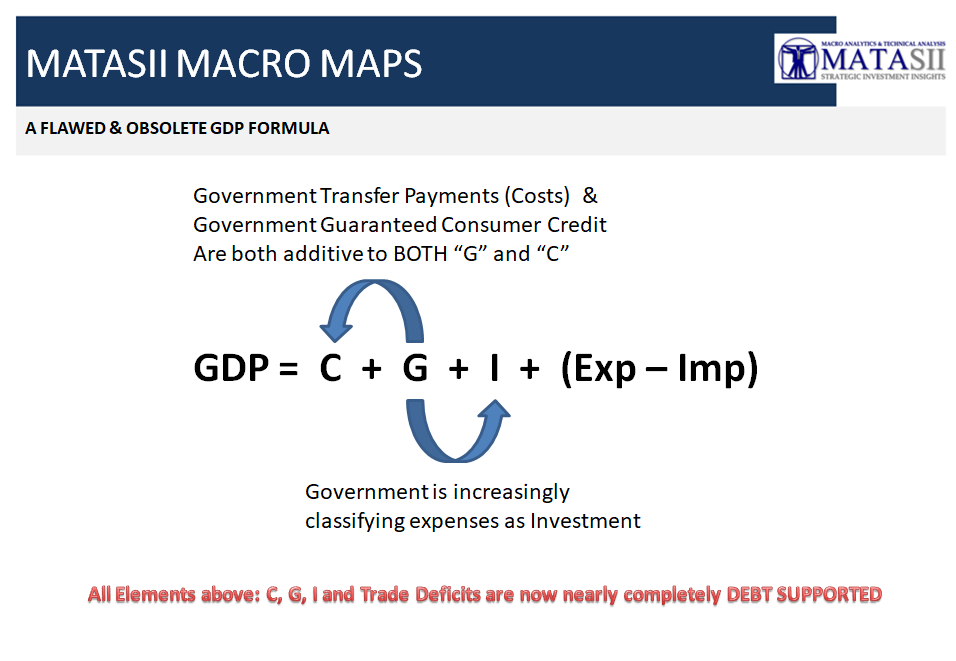 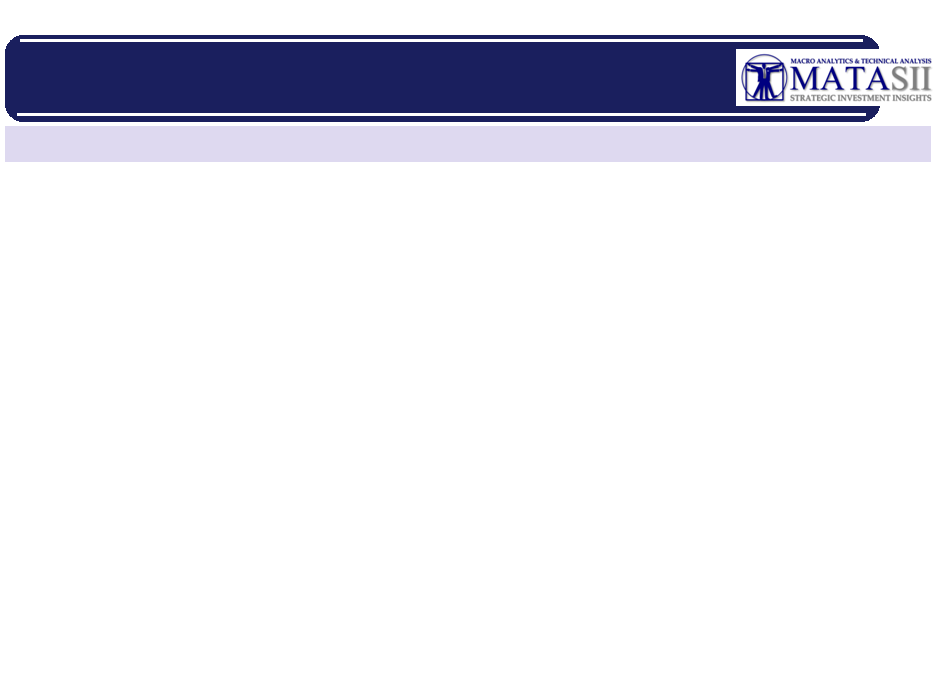 MATASII MACRO MAPS
The Yield Curve
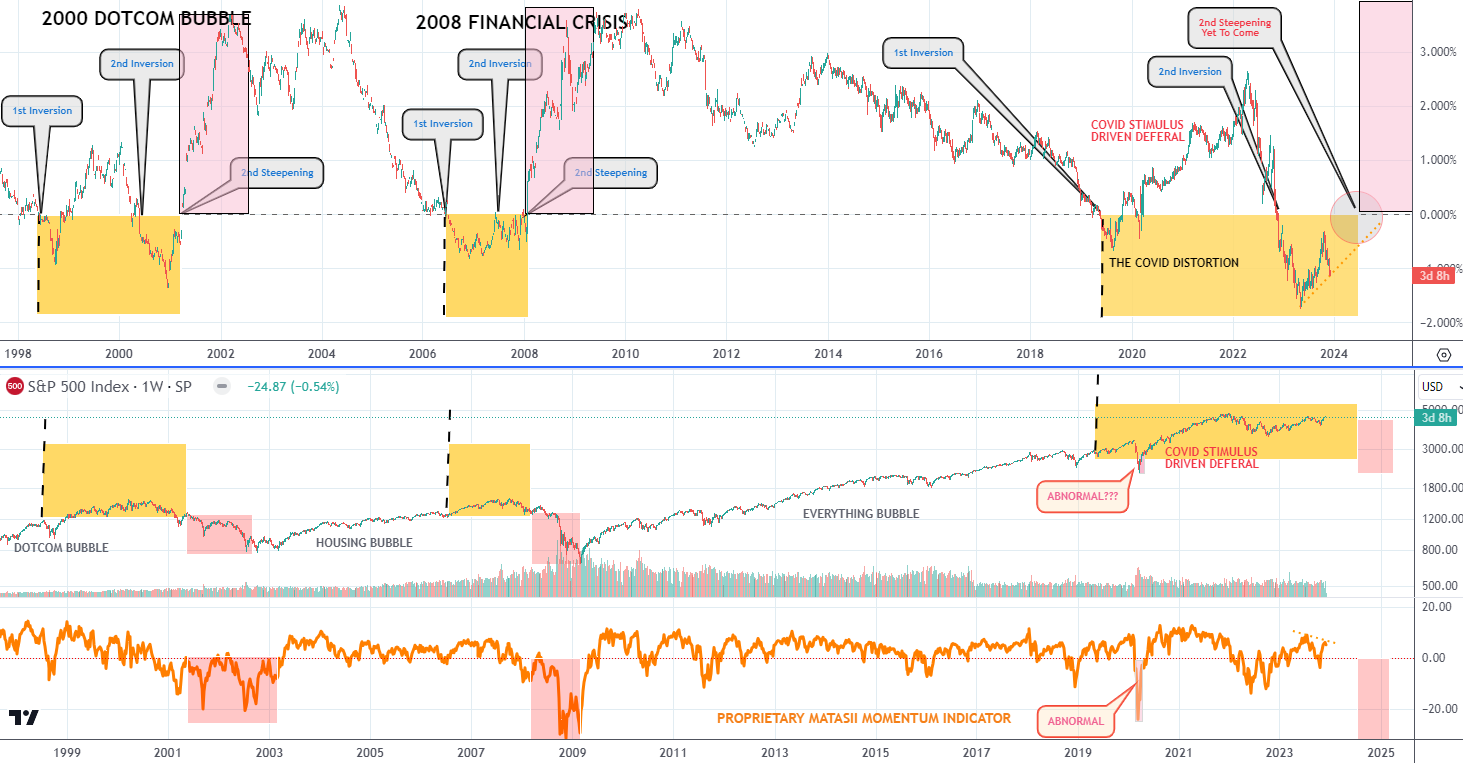 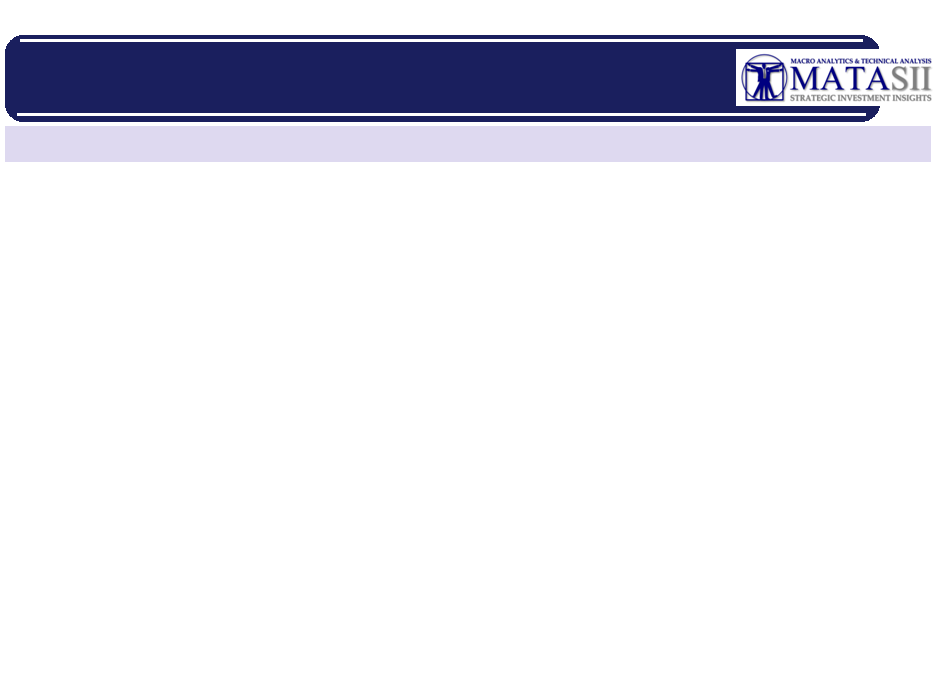 MATASII MACRO MAPS
No Longer the Fed PUT but rather the Treasury PUT!
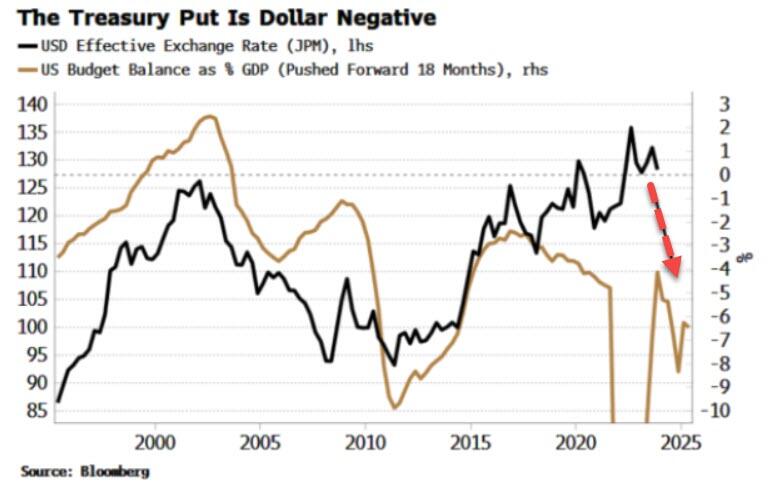 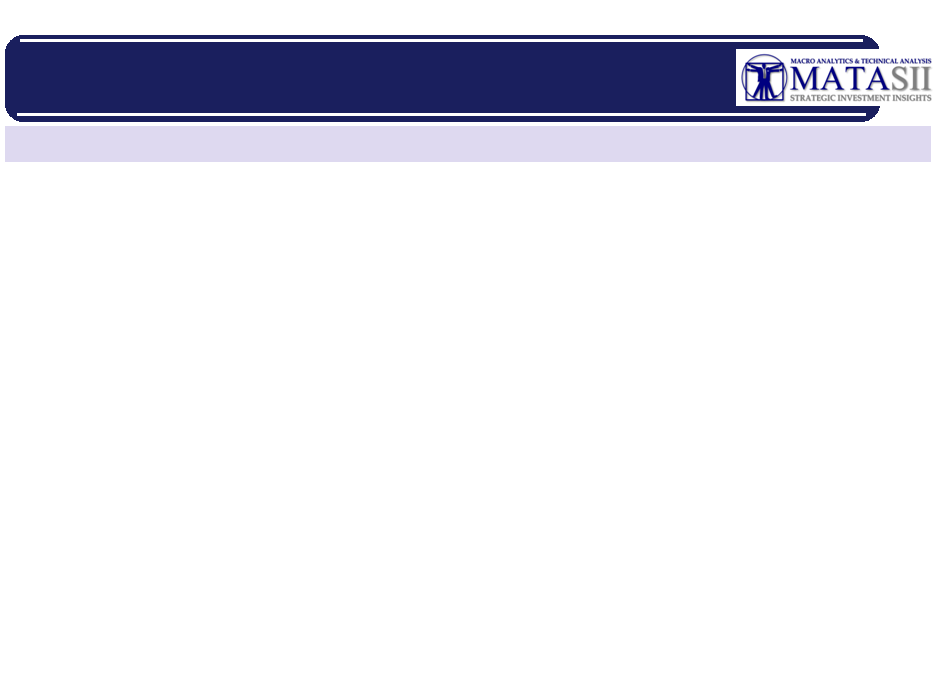 MATASII MACRO MAPS
THE COMING FOCUS: SCARCITY & CURRENCIES
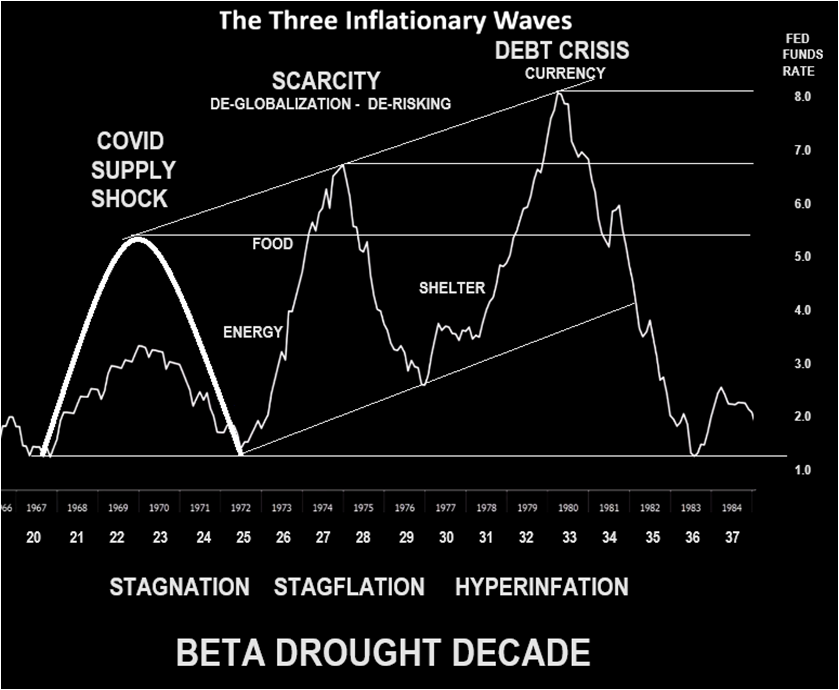 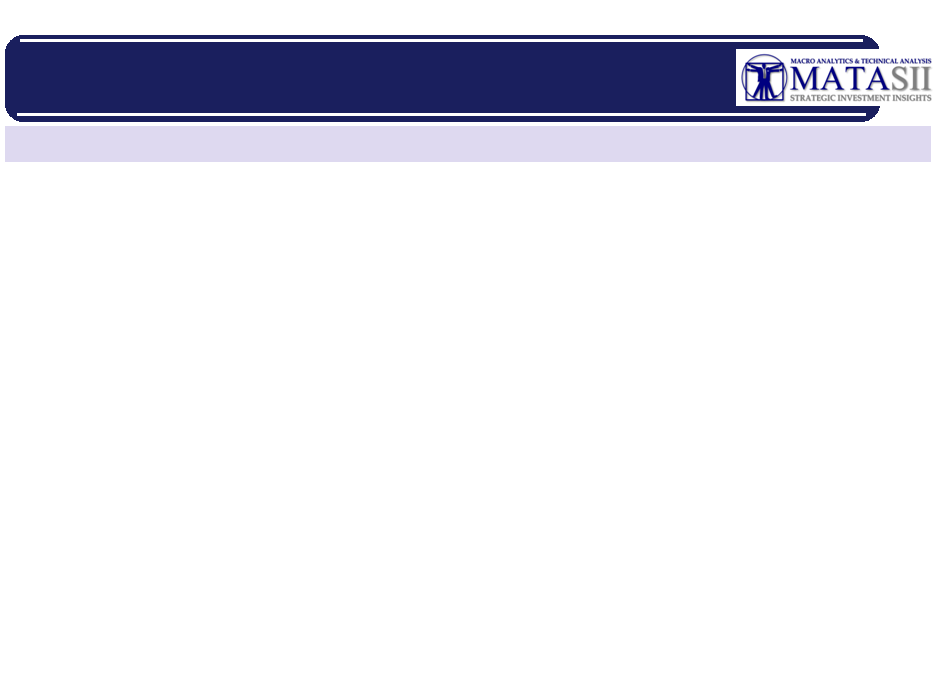 MATASII MACRO MAPS
COLLECTIVISM v COMPLEXITY
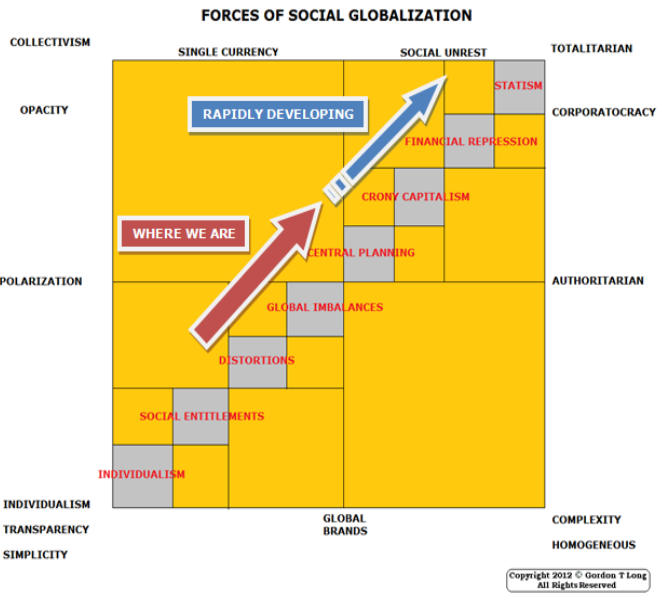 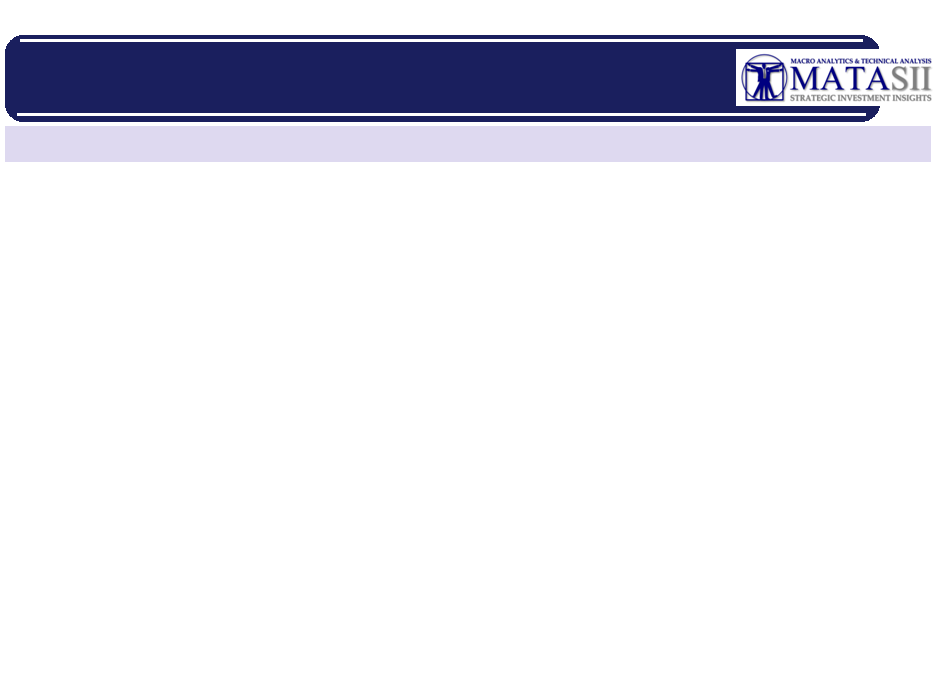 MATASII MACRO MAPS
THE GREAT MODERATION ENDS
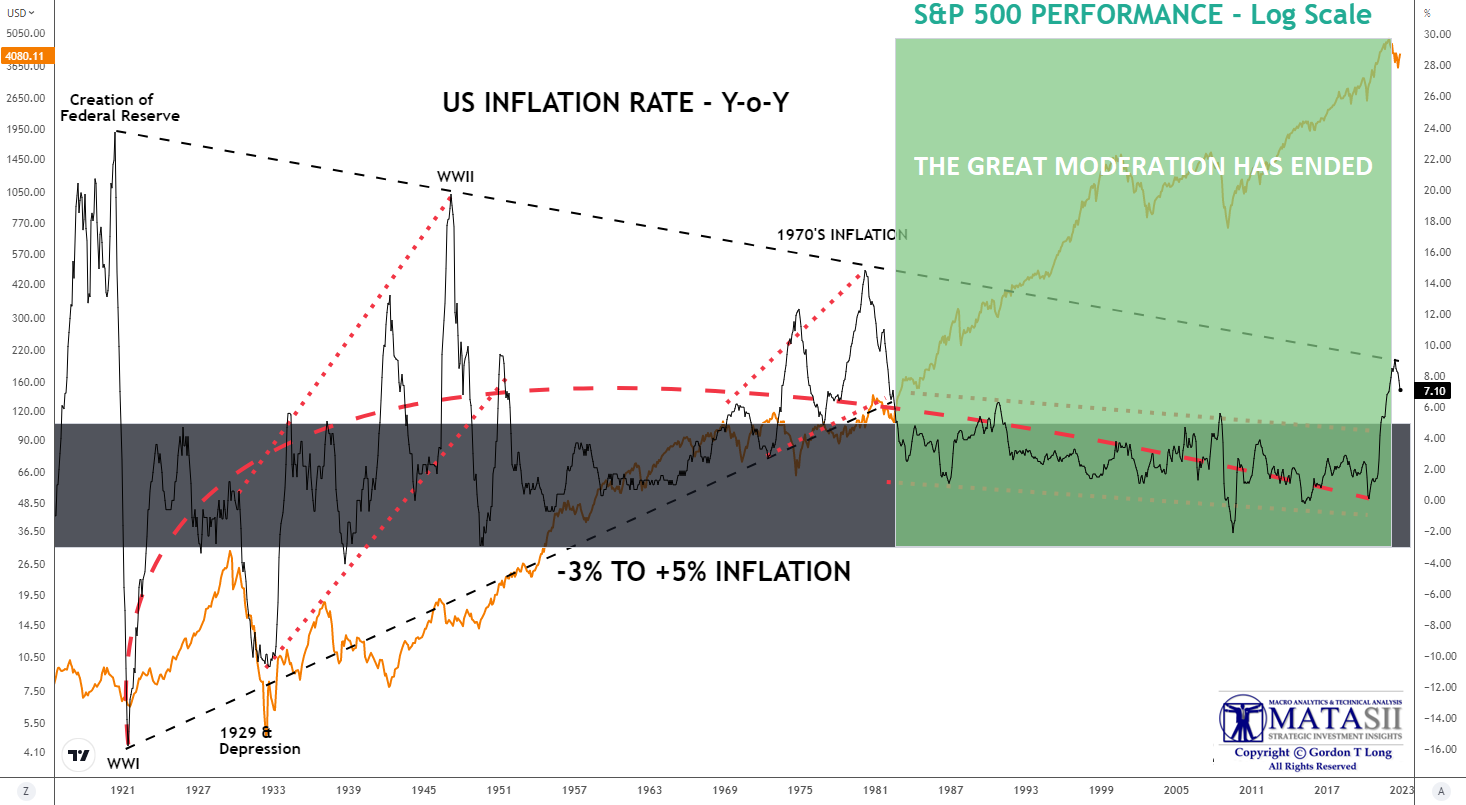 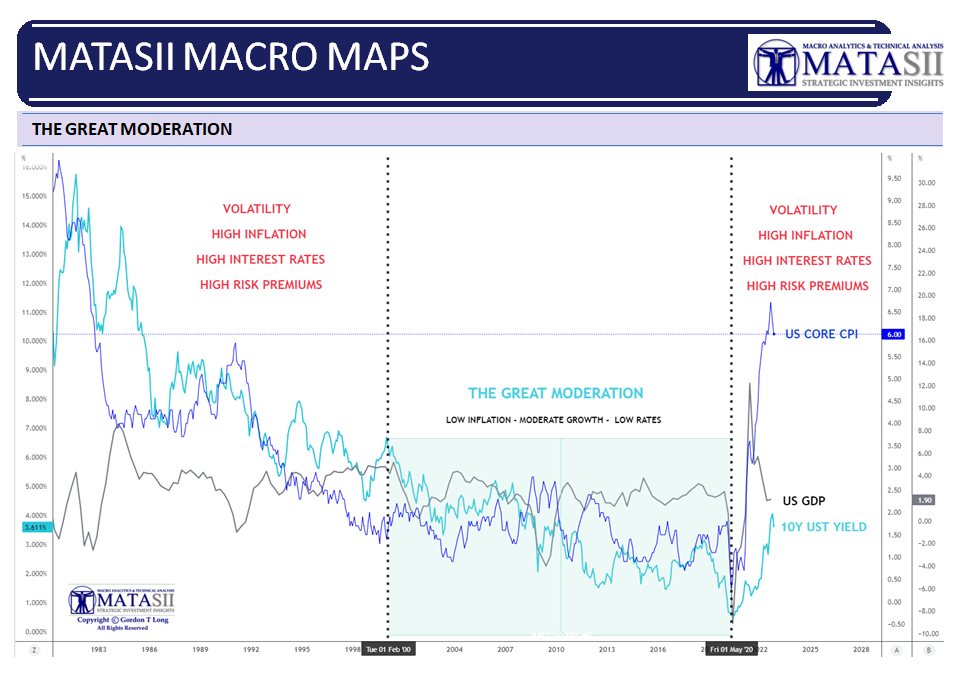 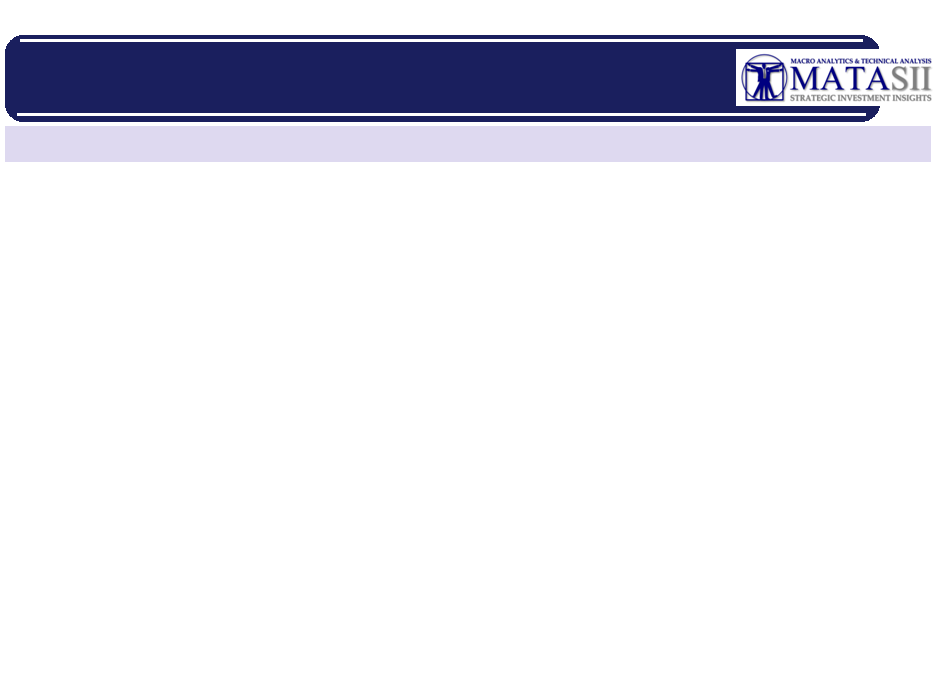 MATASII MACRO MAPS
TITE